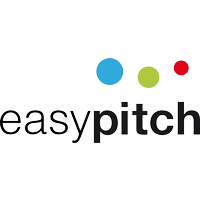 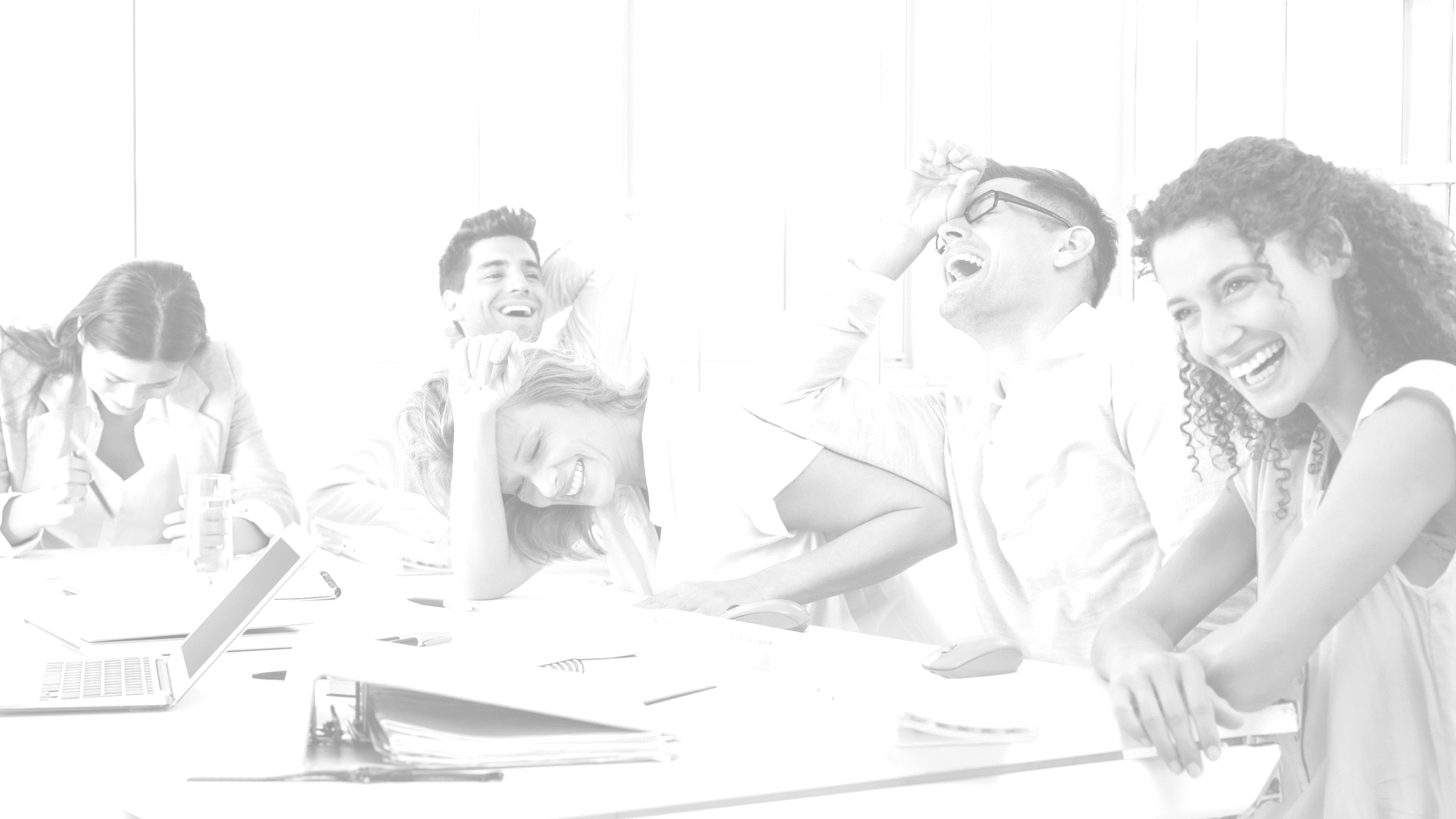 TOUT SAVOIR SUR L'ÉCRAN INTERACTIF
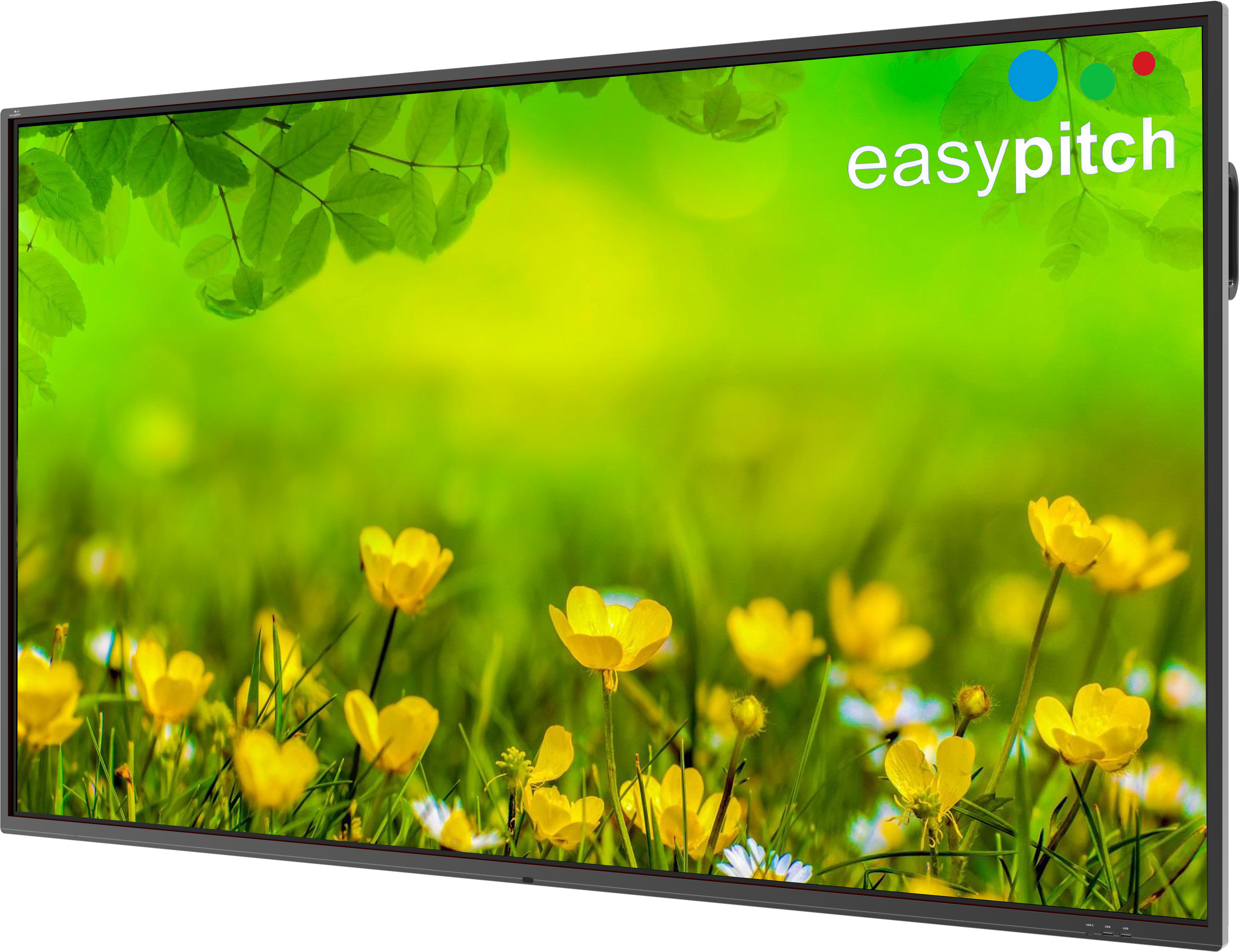 BASIC 3: Uboardmate CC
Le tableau blanc numérique
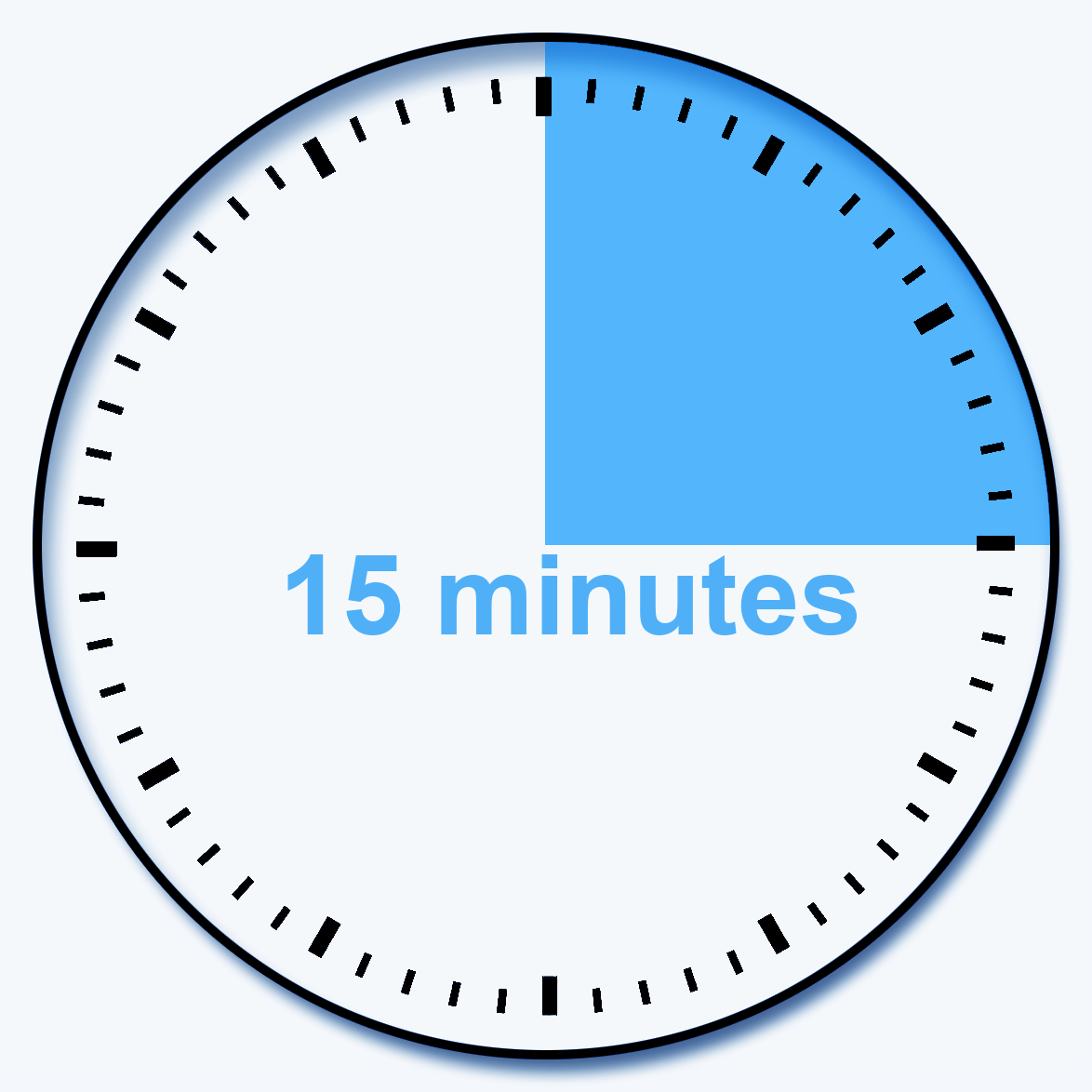 10 minutes
BASIC 3 : Uboardmate CC, le tableau blanc numérique
Présentation de l’interface
Capsule de fichiers
Le panneau de propriété
Personnalisation du thème et de la barre d’outils
Écriture manuscrite
Utilisation de zones de texte
Utilisation des images
Enregistrement et diffusion
Ouvrir des fichiers PDF, MS office ou ActivInspire
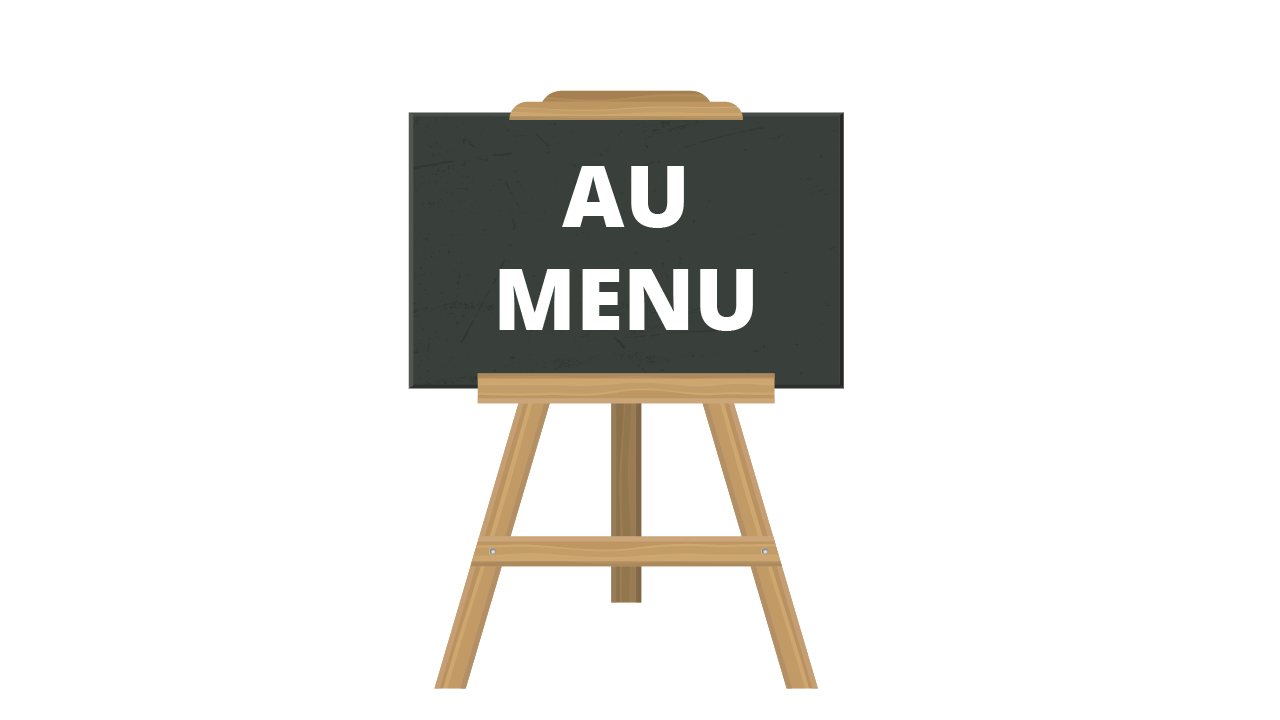 BASIC 3 : Présentation de l’interface
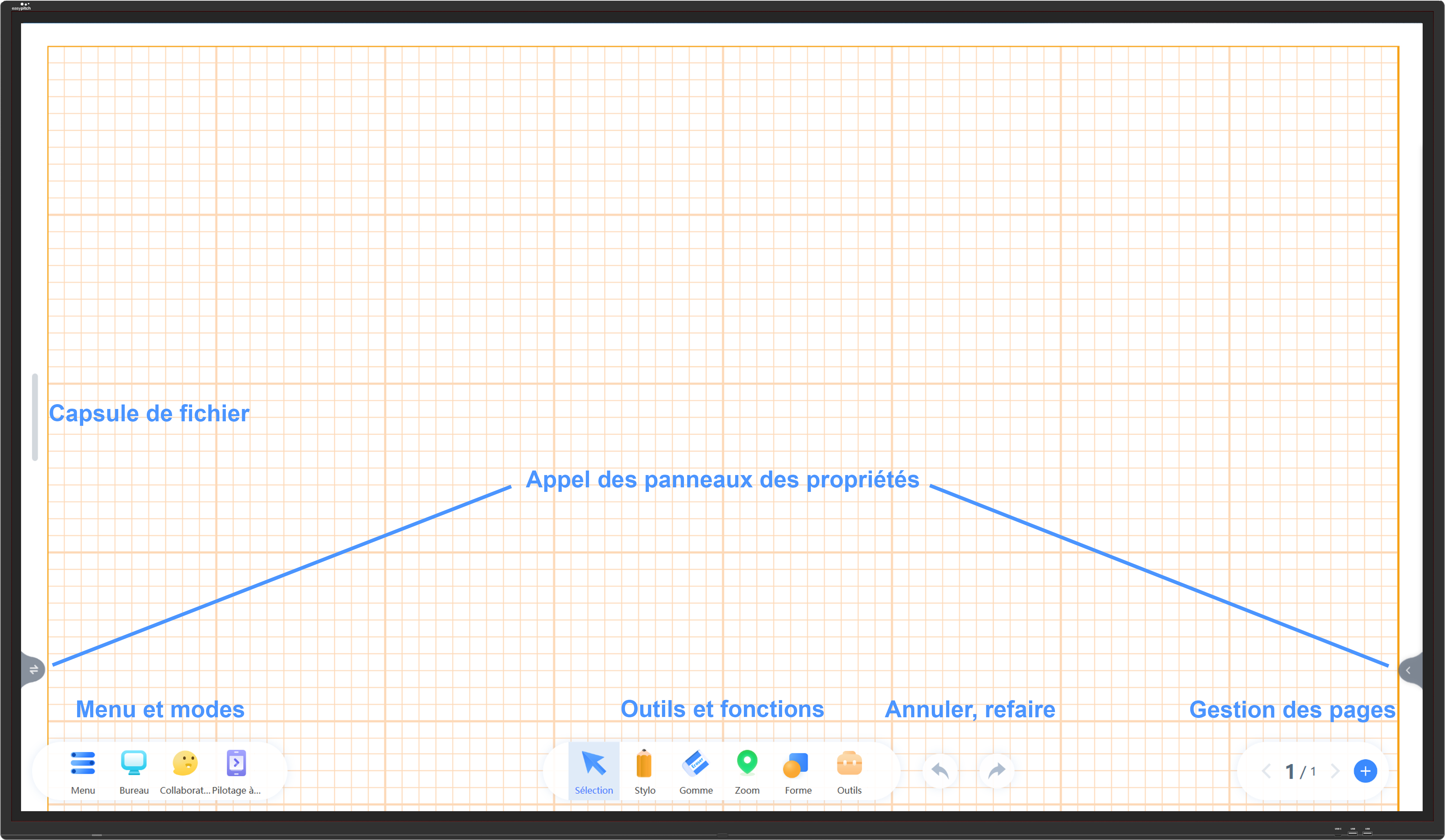 BASIC 3 : Capsule de fichiers
Ajoutez des fichiers pdf, images, PowerPoint, ActivInspire… dans la capsule de fichiers
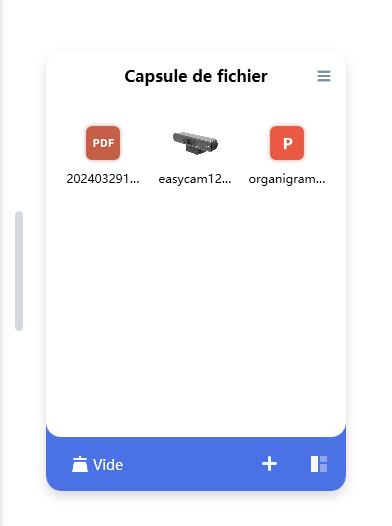 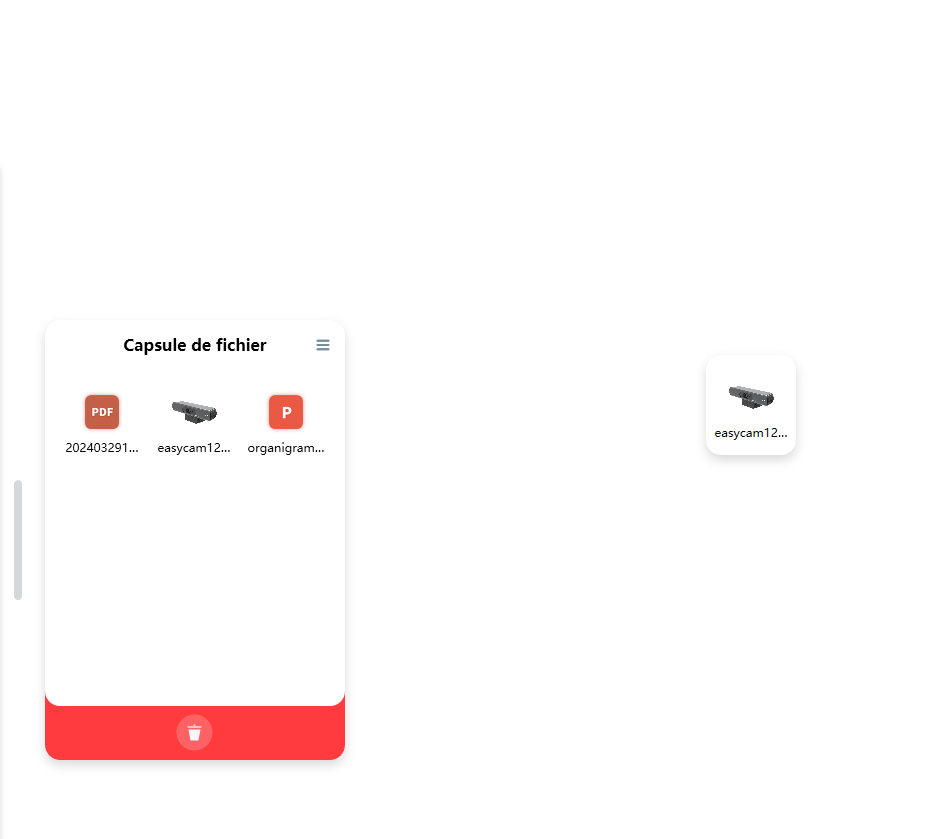 Glissez le fichier pour l’importer dans le tableau blanc
BASIC 3 : Le panneau de propriétés
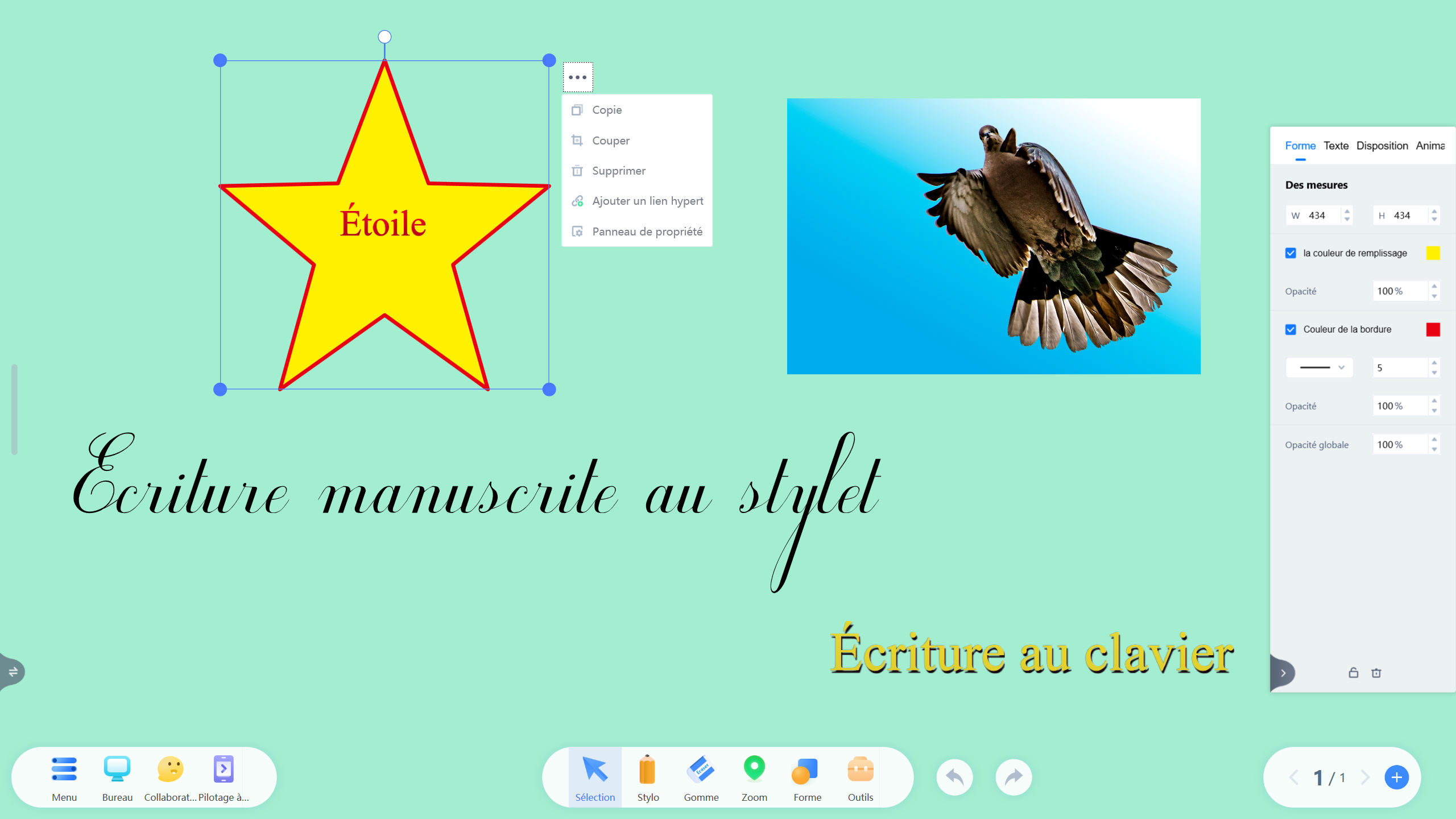 Personnalisation du thème et de la barre d’outils
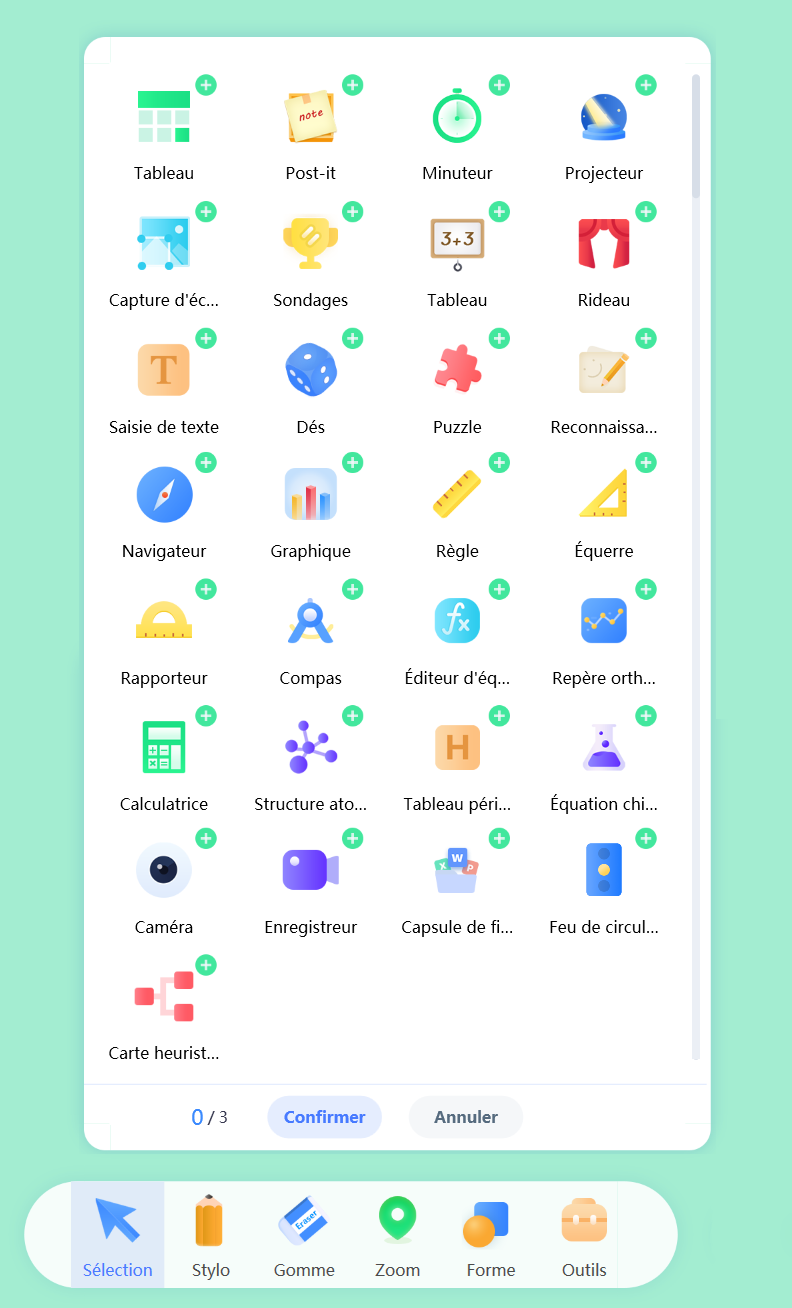 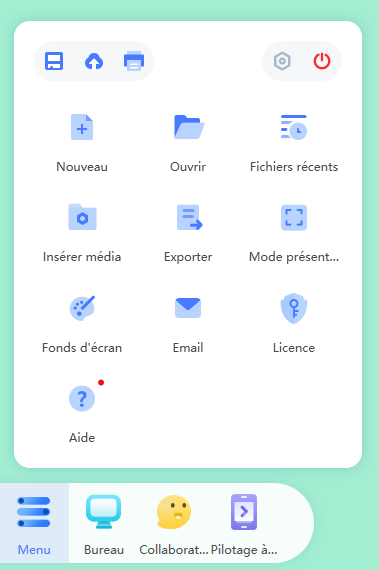 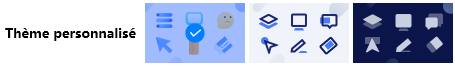 Changer le thème
Ajout d’outils dans la barre centrale
Utilisation des zones de textes - copier coller
1
2
3
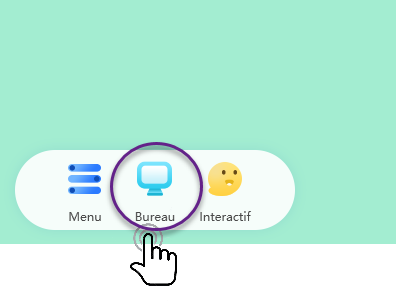 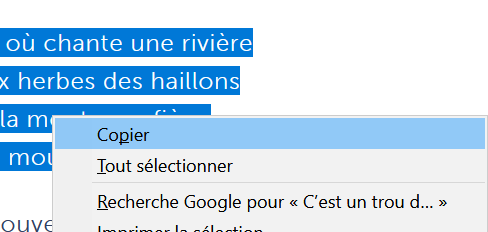 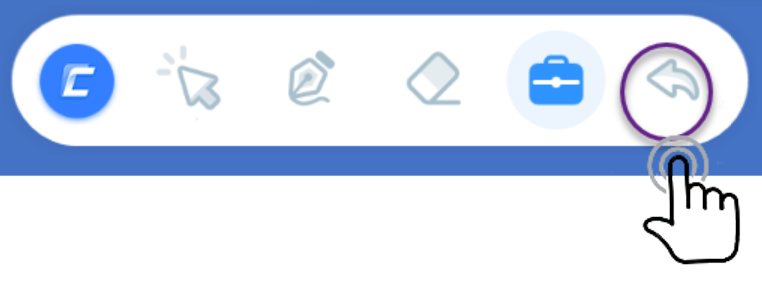 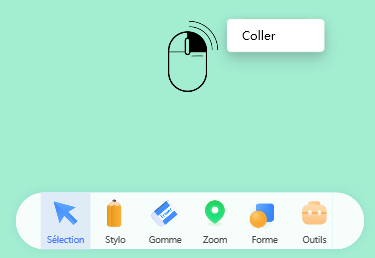 4 – Clic droit coller
Création d’une zone de texte et reconnaissance d’écriture
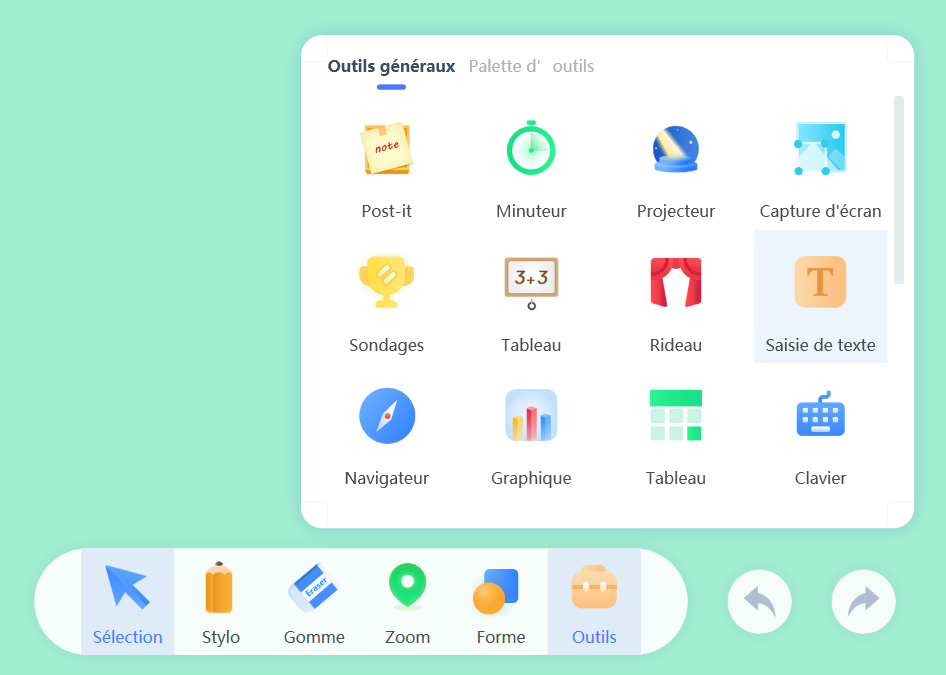 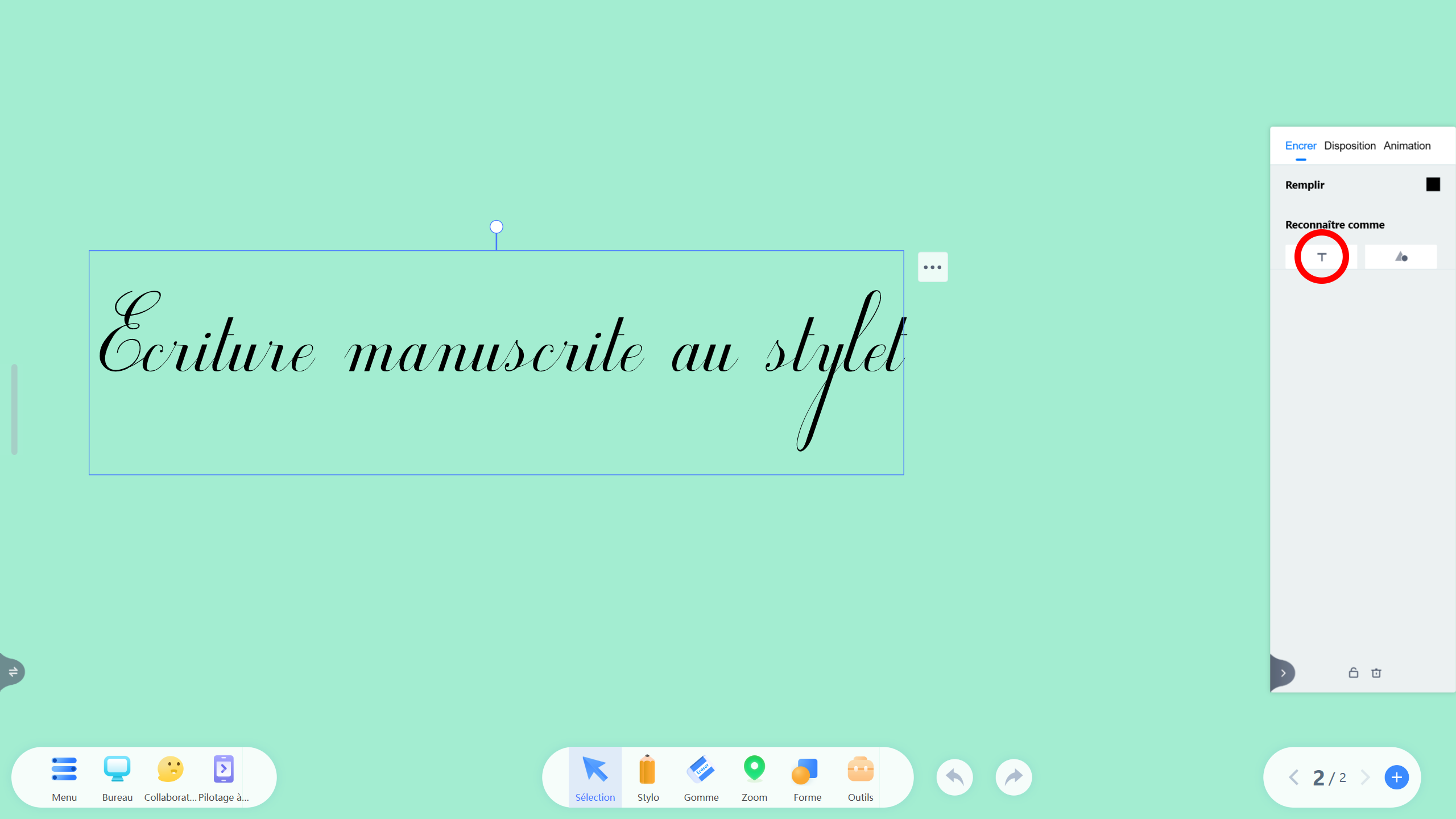 En cliquant sur le T dans le panneau de propriété, l’écriture manuscrite sera reconnue et transformée en texte éditable.
Utilisation des images - insertion d’un fichier image
1
3
2
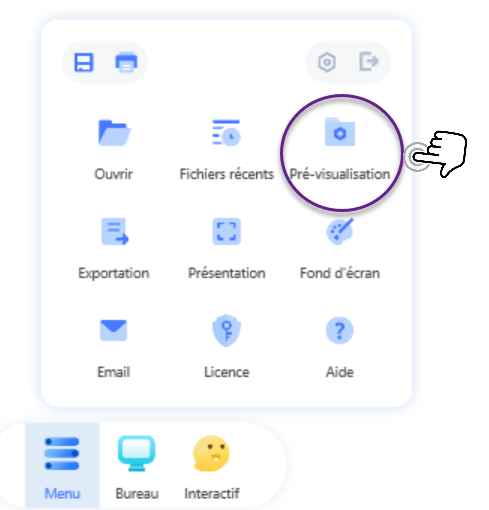 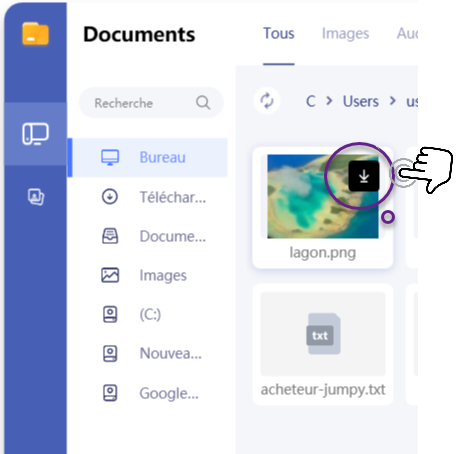 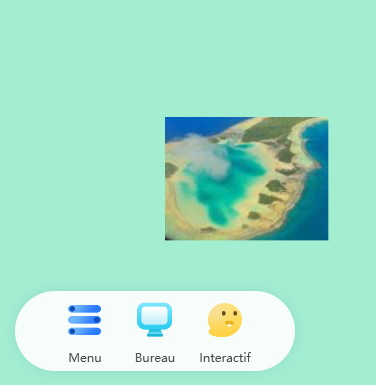 Utilisation des images - capture d’écran
3
1
Les types de capture
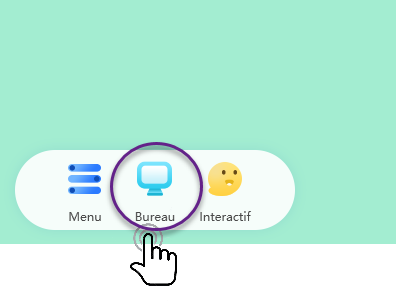 2
4
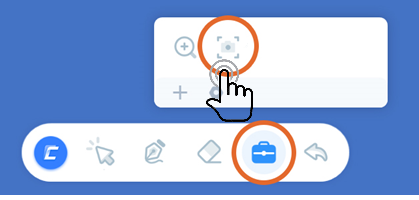 Les destinations des captures
Notes
Cet outil est également utilisable à l’intérieur d’UboardMate CC.
Ne pas oublier que vous pouvez aussi faire des copier-coller.
Enregistrer ses sessions et diffuser
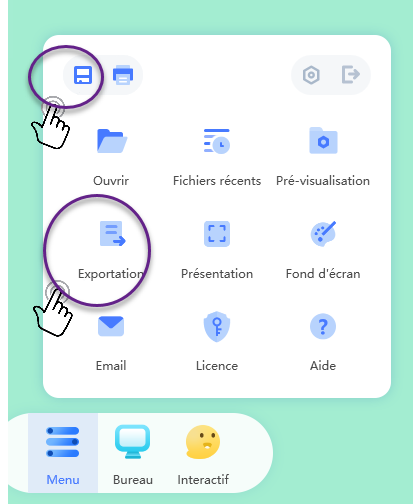 Enregistrer permet de …

Garder les objets et les annotations


Exportation permet de …

Diffuser le contenu des sessions
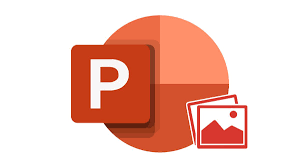 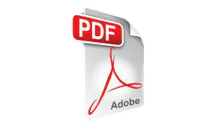 Ouvrir des fichiers PDF, MS Office et ActivInspire
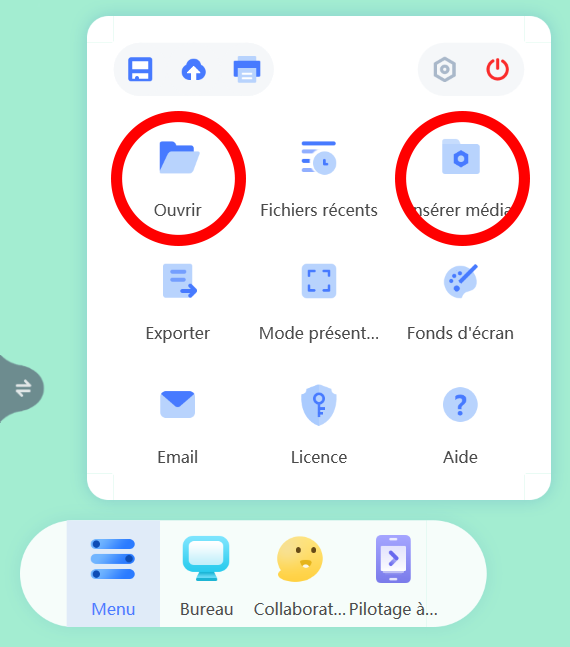 Attention : deux comportements différents

Reprise et conversion de contenu







Affichage des documents avec l’application cible
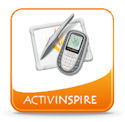 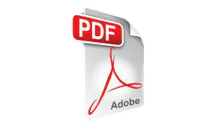 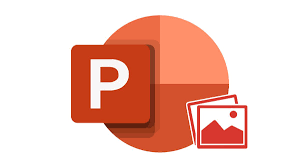 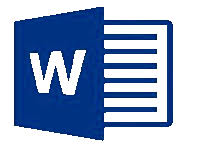 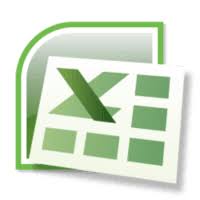 INTERRO SURPRISE !
UboardMate CC permet d’insérer des textes et des ……………………  grâce  à un simple copier-coller.

On peut modifier et agir sur tous les objets à l’aide du panneau de  …………………………………………………. . 


Pour transformer un texte manuscrit en texte …………………..
Il faut cliquer sur la lettre…..du panneau de propriété
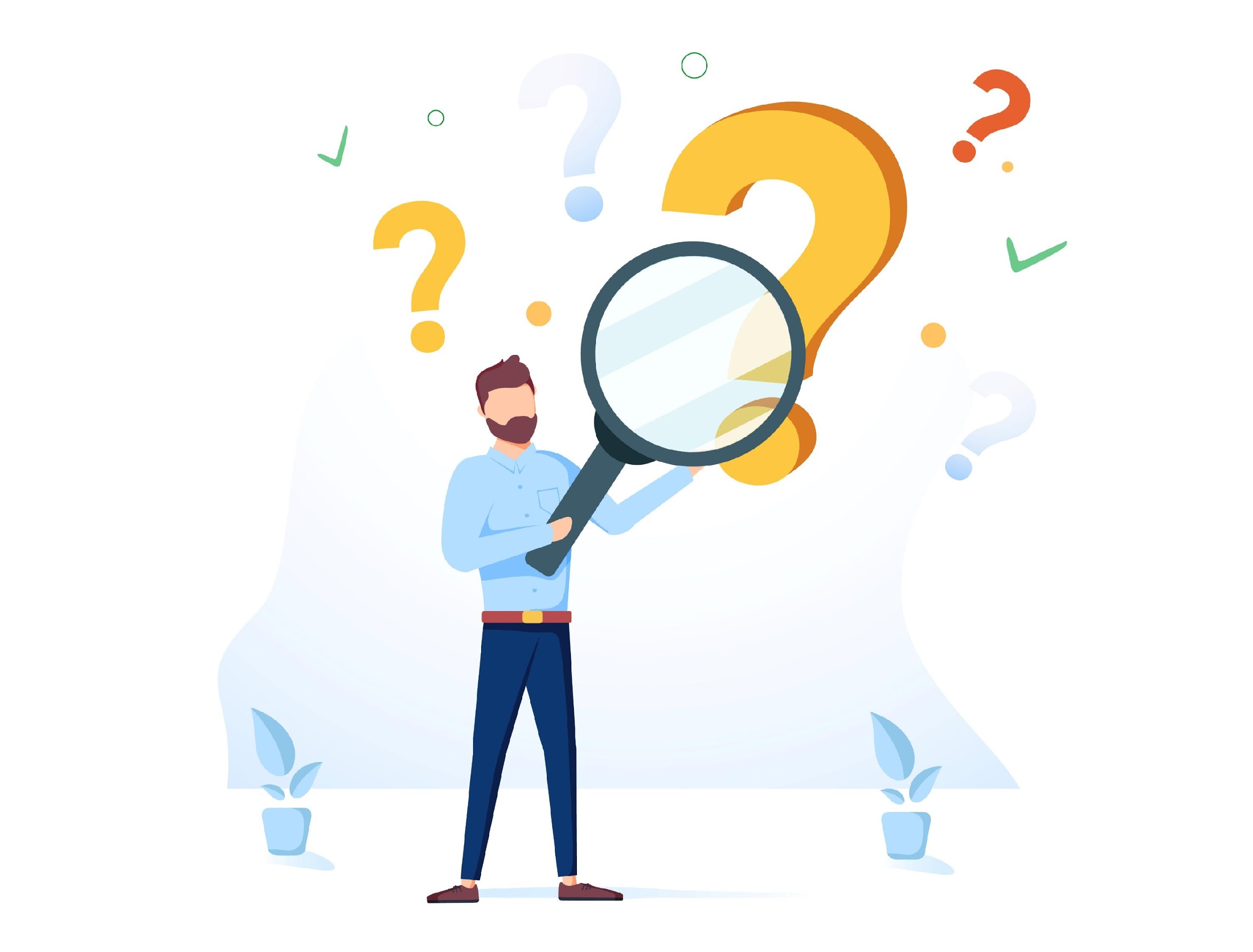